Territorio e Società (LE225) Corso di Studio LE07 – Lettere antiche e moderne, arti, comunicazione
a.a. 2021-2022
Migrazioni
Possono essere forzate o volontarie
Forzate: quando una persona o un potere o altro costringono una o più persone a cambiare luogo di residenza contro la loro volontà (nativi d’America, schiavi dall’Africa, balcanici dalla Germania)
Volontarie: trasferimenti di lunga durata o permanenti a seguito di scelte personali, anche se quasi obbligatorie (da paesi poveri a paesi ricchi, da campagna a città)
Le cause/motivazioni sono molteplici, ma esistono fattori di spinta (push factors) e fattori di attrazione (pull factors) legati alle difficoltà presenti nel luogo d’origine e alle conoscenze delle condizioni dello spostamento (viaggio e arrivo)
Informazioni
Percezione delle conoscenze 
Però utile distinguere fra spostamenti per povertà/insicurezza e ricerca di migliori condizioni (es. cervelli in fuga)
Migrazioni
Migrazioni interne, ovvero che interessano il movimento di persone interno allo stesso paese
Circa 740 milioni/anno (da aree rurali a zono urbane)
Legate a
Età (giovani, famiglie giovani più propensi)
Ricerca occupazione 
Ricerca migliori caratteristiche naturali e ambientali

In economie emergenti lo spostamento verso zone rurali è il più consistente (lavori stagionali)
In quelle avanzate o forti (Cina) verso le città
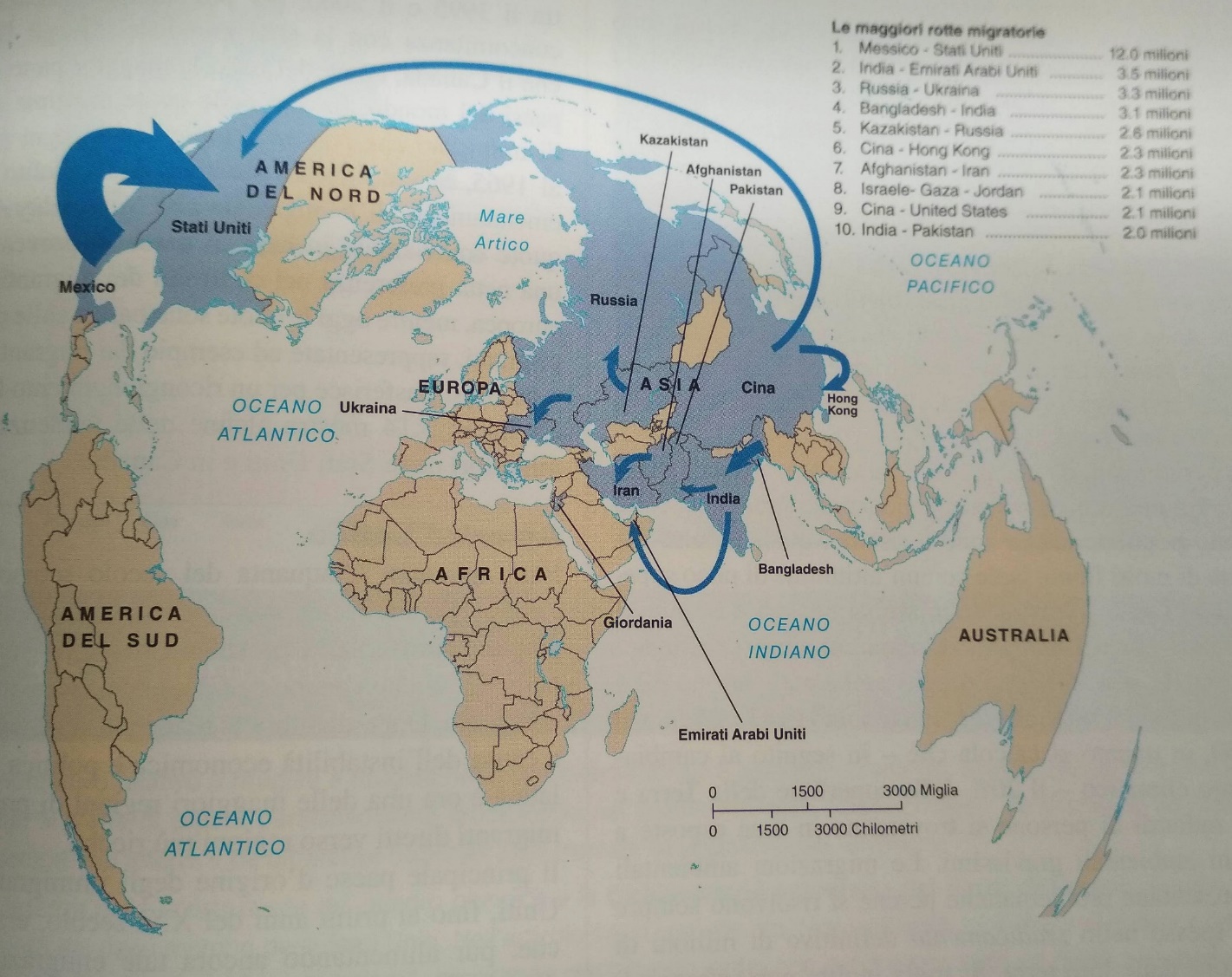 Migrazioni
Migrazione internazionale quando una persona si trasferisce in maniera permanente o prolungata nel tempo in uno Stato diverso da quello d’origine.
Circa 260 milioni/anno (1/3 di quella interna), perché più complesse da organizzare e gestire
Assume dimensioni globali quando interessa diversi continenti (schiavismo, colonizzazione decolonizzazione, sviluppo Americhe..)

Su scala globale, il 35% dei migranti si sposta verso paesi del Nord globale
Tre decimi dei migranti si spostano da paesi poveri (Asia, Africa, America Latina)
Un terzo da paesi economicamente sviluppati
Migrazioni
Profughi ambientali: quanti lasciano i propri paesi perché eventi legati ai cambiamenti climatici del pianeta, quali siccità e desertificazione, innalzamento del livello marino, inondazioni, cicloni hanno reso invivibili le loro terre
Oltre 32 milioni anno (secondo ONU saranno 143 nel 2050 in seguito al cambiamento climatico)
Problemi: riguarda tutta la popolazione dell’area (non soltanto lavoratori), sradicamento dal luogo d’origine, pressione sui paesi «sicuri» confinanti
Migrazioni
Dichiarazione universale dei diritti dell’uomo (1948): «ogni individuo ha diritto di godere e cercare asilo in altri paesi a causa di persecuzioni» recepito dalla Costituzione italiana
Convenzione di Ginevra (1951)
Carta dei diritti fondamentali dell’Unione Europea (2000)
Profugo: chi lascia il proprio paese a causa di guerre, catastrofi naturali o altro
Rifugiato: la condizione giuridica di chi, temendo di essere perseguitato per motivi di etnia, religione, nazionalità , appartenenza a un determinato gruppo sociale  o per opinioni politiche, si trova al di fuori del paese di cui ha la cittadinanza per cercare rifugio in un paese straniero (richiedente asilo)
Regolamento di Dublino 2003 (https://www.camera.it/_bicamerali/schengen/fonti/convdubl.htm)
Migrazioni
America settentrionale: Usa e Canada, principali destinazioni migratorie fino a fine 900  quasi metà dei migranti mondiali. Prima Europa, poi America Latina e Asia

America latina: fino a ½ 900 destinazione privilegiata da Spagna, Portogallo e Italia, ma anche Giappone, Germania, Russia. Poi instabilità politica e economica e malavitosa (Colombia). Ora emigranti

Europa: terra di emigrazione fino a ½ del XX secolo. Prima migrazioni interne, poi nord Africa, poi Balcani (caduta socialismo, guerre)

Asia: il continente che registra da solo un quarto di tutti i migranti mondiali, ma fra paese e paese a seconda del momento

Africa: un decimo dei migranti, sia interne sia ex colonie verso Europa (fuga cervelli), profughi interni (guerre e conflitti)
Migrazioni italiane (2002 - 2020)
Emigrazione italiana 2020
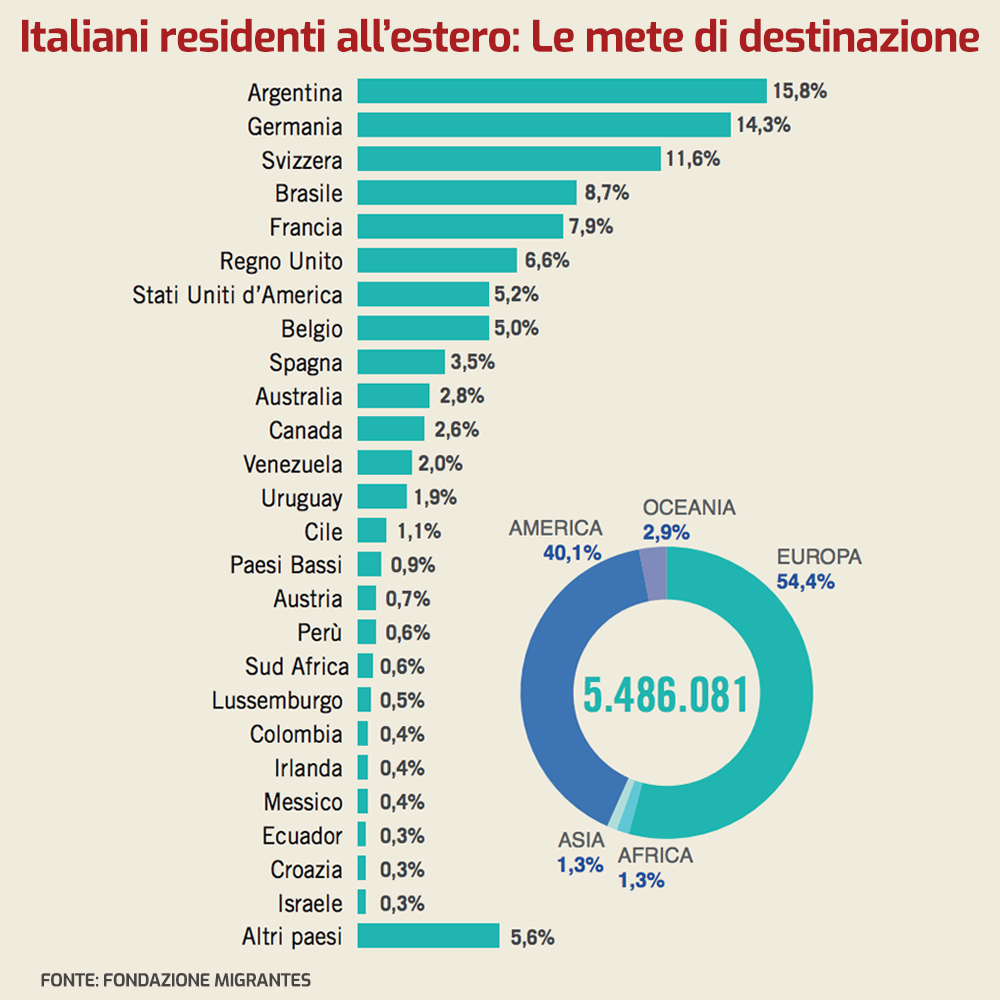 peso percentuale della presenza di stranieri regolari rispetto al totale della popolazione residente (UE + UK), distinguendo tra stranieri extracomunitari, comunitari e apolidi o con nazionalità sconosciuta.
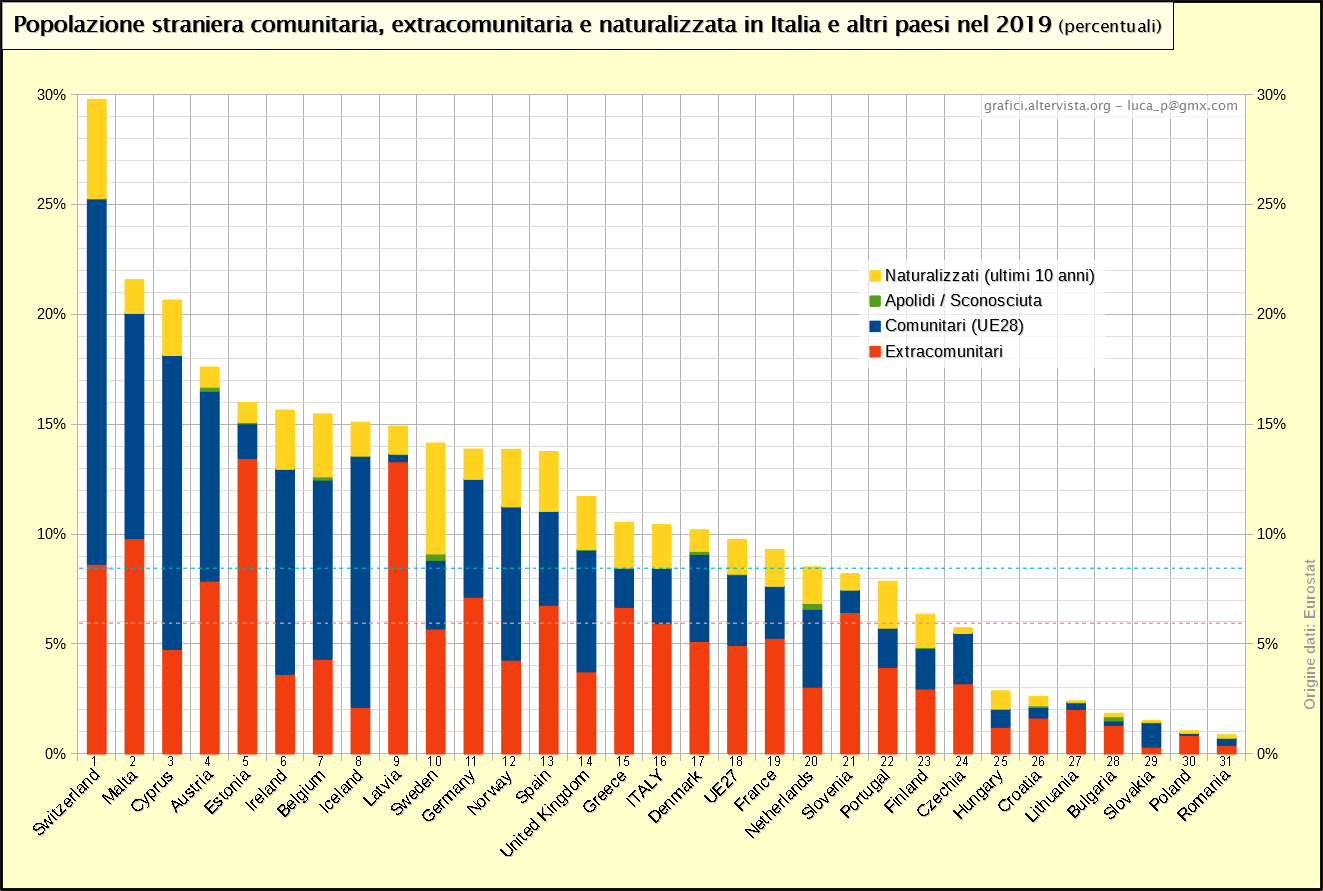 2019  in milioni di unità
Fonte: https://ilbolive.unipd.it/it/news/dossier-statistico-immigrazione-italia-stranieri
2021 Italia
Gli stranieri residenti in Italia al 1° gennaio 2021 sono 5.171.894 e rappresentano l'8,7% della popolazione residente.

La comunità straniera più numerosa è quella proveniente dalla Romania con il 20,8% di tutti gli stranieri presenti sul territorio, seguita dall'Albania (8,4%) e dal Marocco (8,3%).
Presenza straniera in Italia
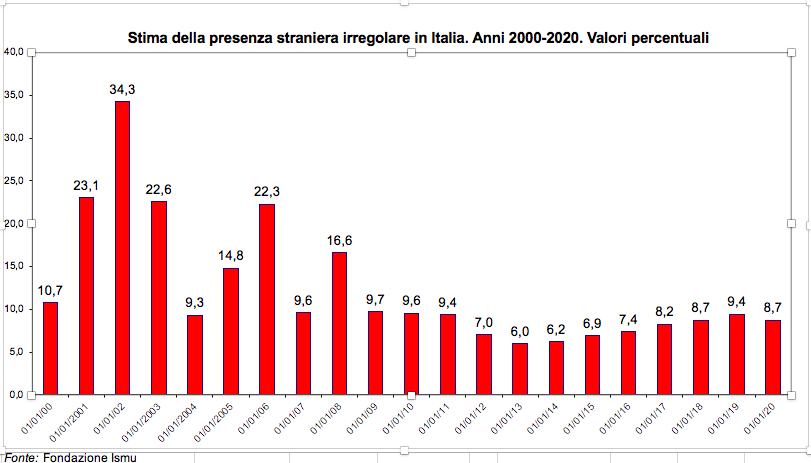 https://www.ismu.org/italy-italia/
2021 Italia
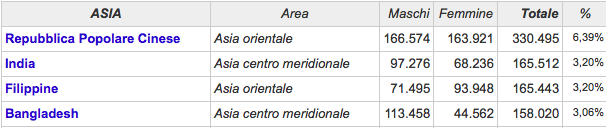 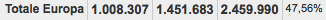 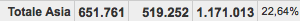 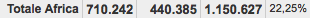 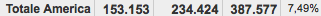 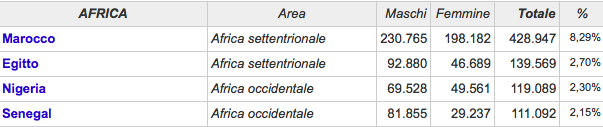 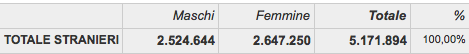 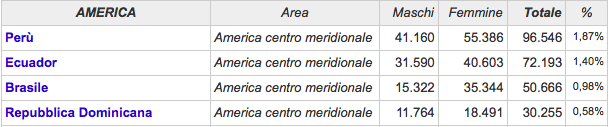 FVG 2021
Gli stranieri residenti nel Friuli Venezia Giulia al 1° gennaio 2021 sono 114.863 e rappresentano il 9,6% della popolazione residente. 
La comunità straniera più numerosa è quella proveniente dalla Romania con il 22,2% di tutti gli stranieri presenti sul territorio, seguita dall'Albania (8,4%) e dalla Repubblica di Serbia (5,3%).
2021 FVG
Europa 64%
Asia      18%
Africa   13%
Resto      5%
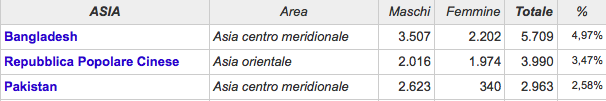 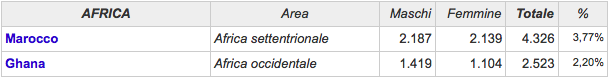 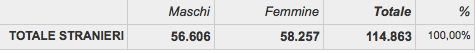 Residenti stranieri
Fonte: https://ilbolive.unipd.it/it/news/dossier-statistico-immigrazione-italia-stranieri
Migranti in Italia e presenze nei centri di accoglienza
Fonte: https://ilbolive.unipd.it/it/news/dossier-statistico-immigrazione-italia-stranieri
Italia
Fino 1970 paese di emigranti
Tra il 1861 e il 1975 sono emigrati 29 milioni di italiani, di cui almeno 9 non sono rientrati
Diversità di epoca, di area geografica, per destinazione
Ultimo quarto del Novecento, brusco rallentamento emigrazione
Crescita economica, differenziazione dei lavori
Attrazione dell’immagine diffusa
Confine sul mediterraneo / ampia disponibilità costa / unione europea
Circa un decimo dei residenti è immigrato; 85% nel centro nord del paese
Persone sbarcate in Italia 2016-2020
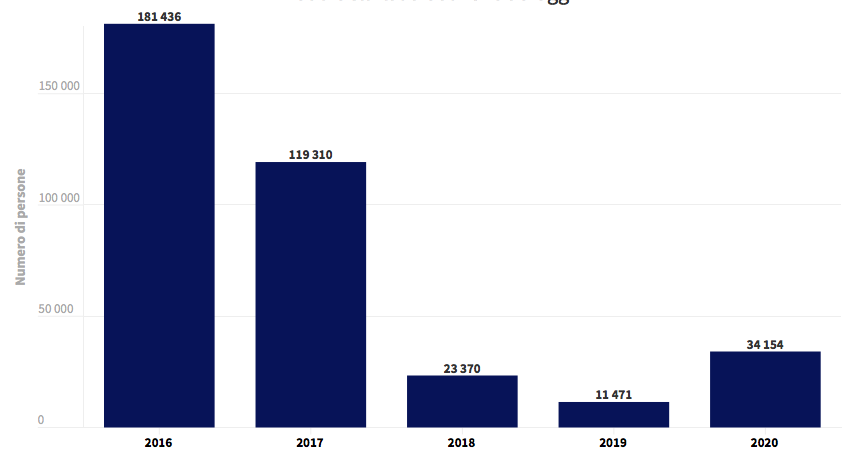 Fonte: https://www.youtrend.it/2021/02/15/sbarchi-e-immigrazione-in-italia-il-punto-della-situazione/
Paesi di provenienza dei migranti, secondo le dichiarazioni degli sbarcati. Anni 2018, 2019, 2020
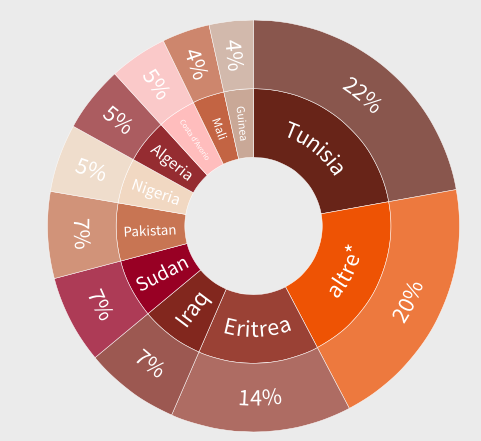 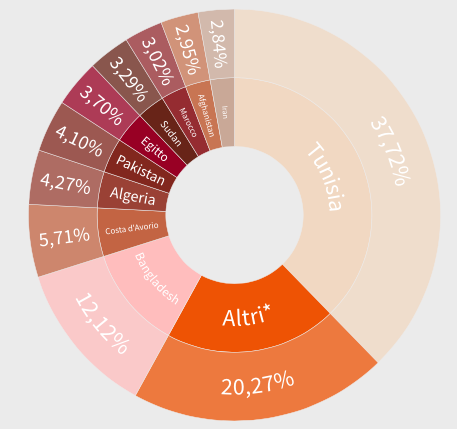 Fonte: https://www.youtrend.it/2021/02/15/sbarchi-e-immigrazione-in-italia-il-punto-della-situazione/
Migranti irregolari in Italia
Fonte: https://www.huffingtonpost.it/entry/650-mila-invisibili-chi-sono-e-come-vivono-i-migranti-irregolari-in-italia_it_5ea7d862c5b6085825787cb1